Data Analysis and Visualization
Wayne OldfordStatistics & Actuarial Science
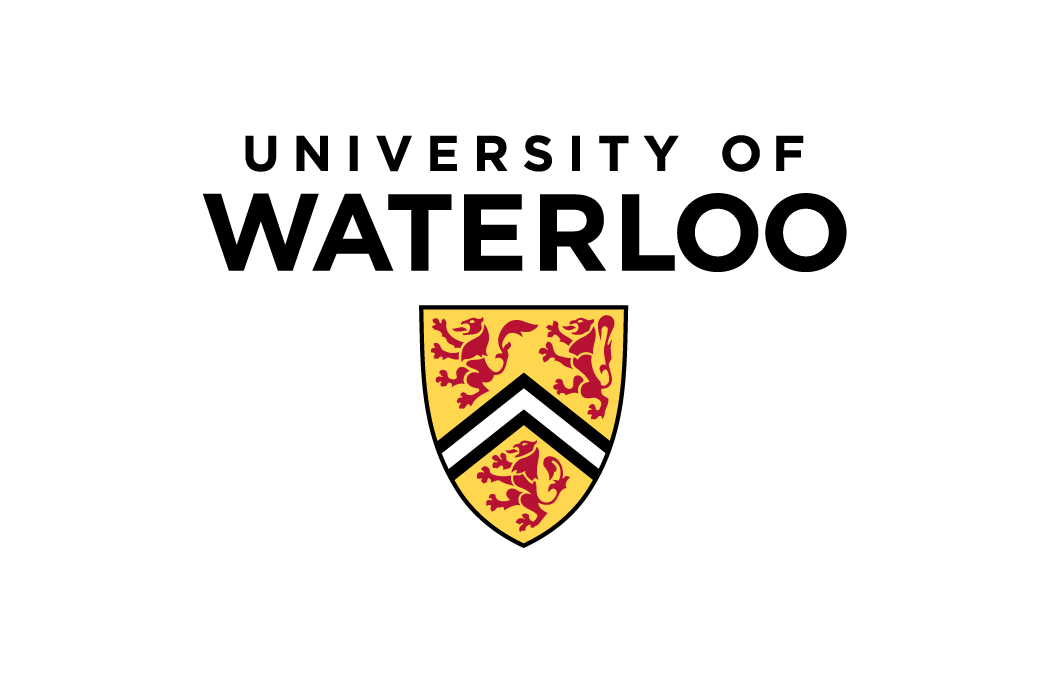 AUTOMATED: Computational photography — illuminant estimation
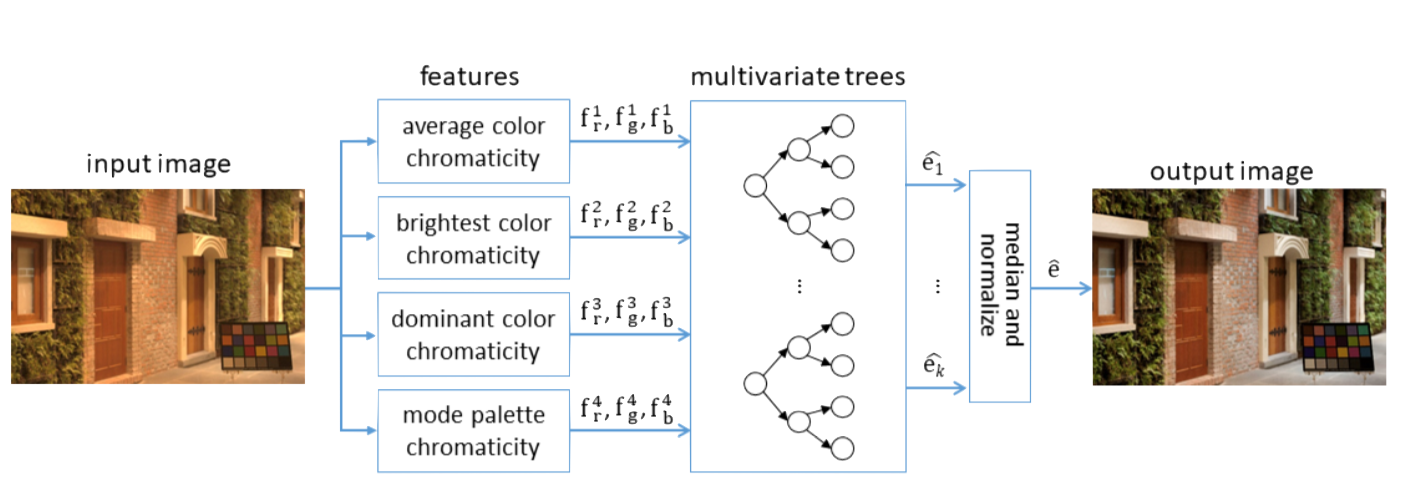 Research interests
Data analysis and predictive analytics
man - machine tradeoff:
from enabled to automated analytics
accurate (competitive with deep neural nets)
compact and efficient (can be implemented on board the camera)
meaningful  (models well understood colour features and human colour discrimination)
Research interests
Data analysis and predictive analytics
man - machine tradeoff:
from enabled to automated analytics
ENABLING THE ANALYST:   Browser-based dashboard for Hillary Clinton’s emails
rshiny.math.uwaterloo.ca/clinton
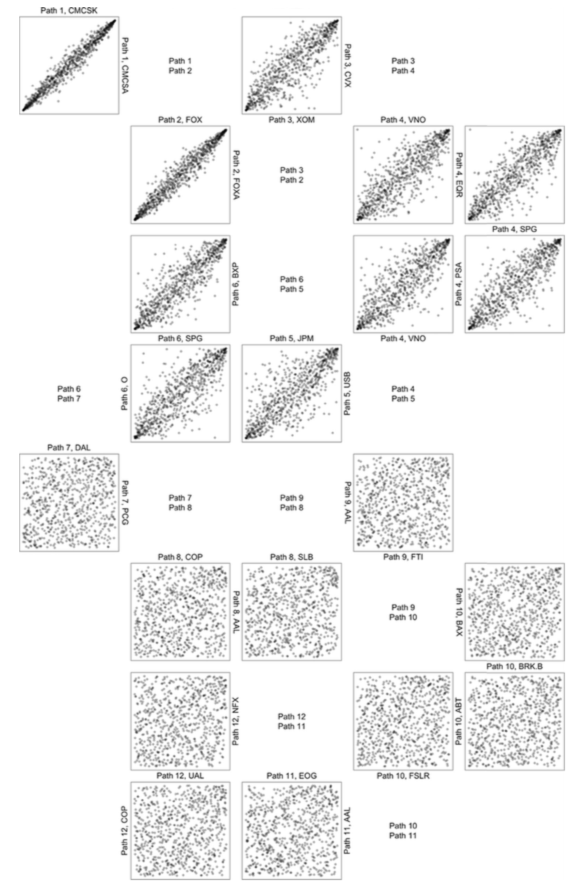 S&P 500 daily returns 2007-2009
Research interests
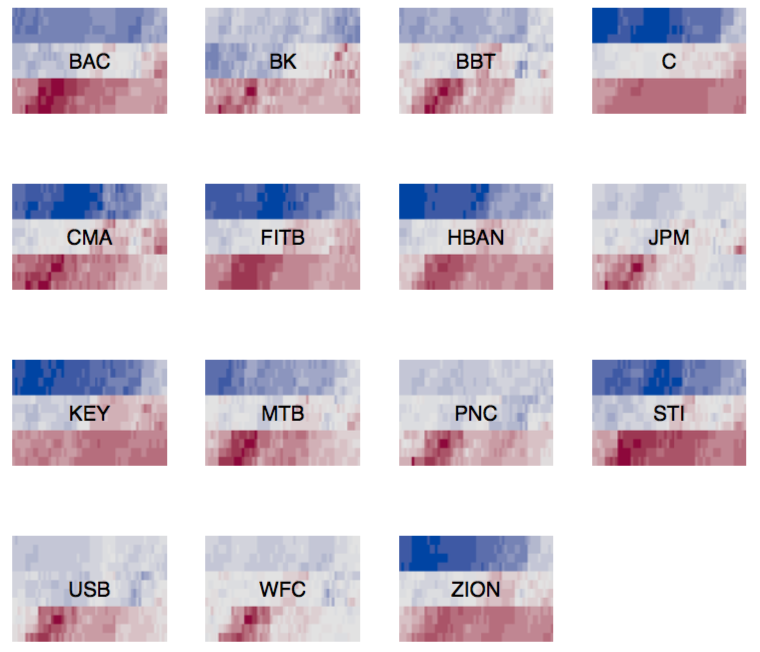 Guided analytics and visualization
Search for interesting patterns:  
pre-compute, sort, and search geometric and statistical measures
present meaningful displays to show unanticipated pattern
10 most and least dependent pairs of stocks
Banks:  three years of daily returns
Research interests
Guided analytics and visualization
Data reduction:  
numbers of observations, numbers of variates/attributes
preserve patterns (e.g. distribution and geometry)
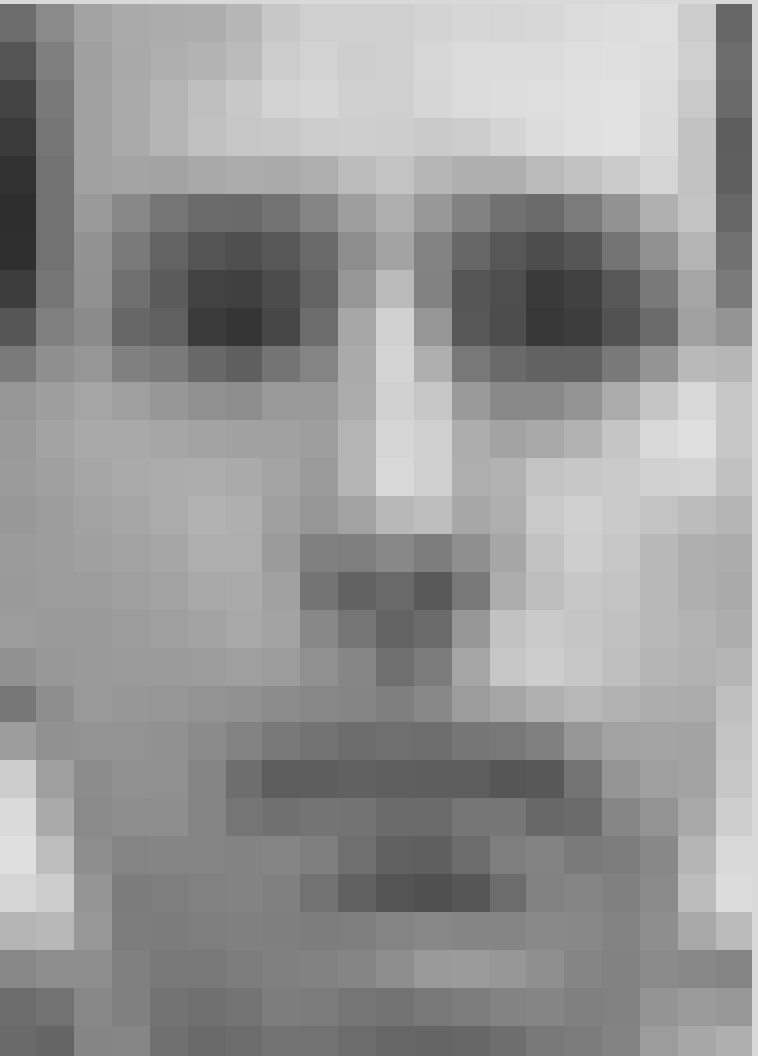 560 dimensions   ->   5
Research interests
Guided analytics and visualization
Data reduction:  
numbers of observations, numbers of variates/attributes
preserve patterns (e.g. distribution and geometry)
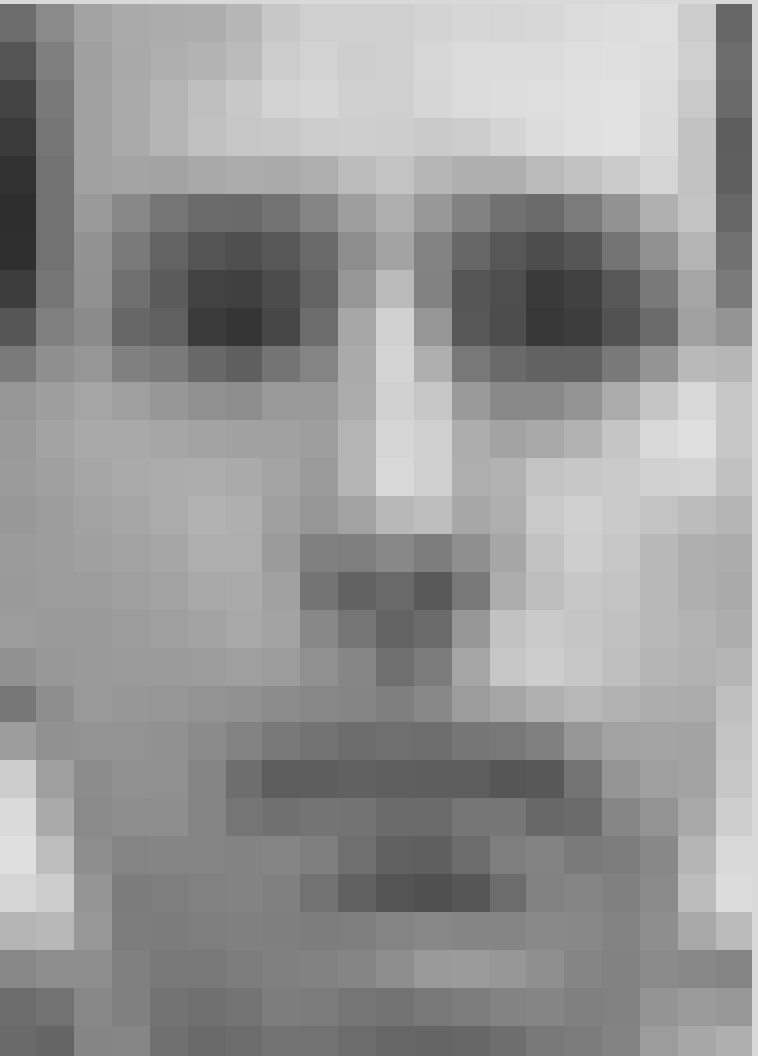 560 dimensions   ->   5
Research interests
Guided analytics and visualization
Data reduction:  
numbers of observations, numbers of variates/attributes
preserve patterns (e.g. distribution and geometry)
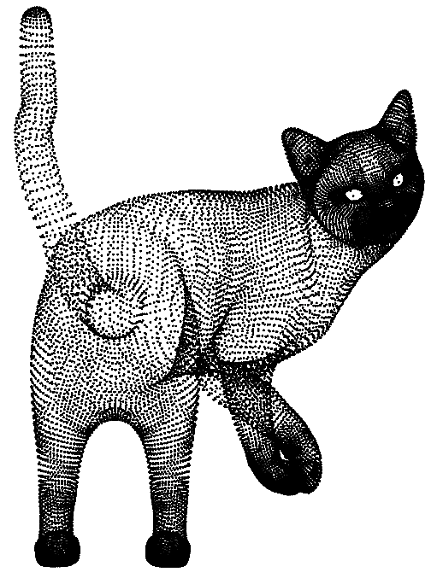 about 28,000 points  -> 5,000 points
Research interests
Guided analytics and visualization
Data reduction:  
numbers of observations, numbers of variates/attributes
preserve patterns (e.g. distribution and geometry)
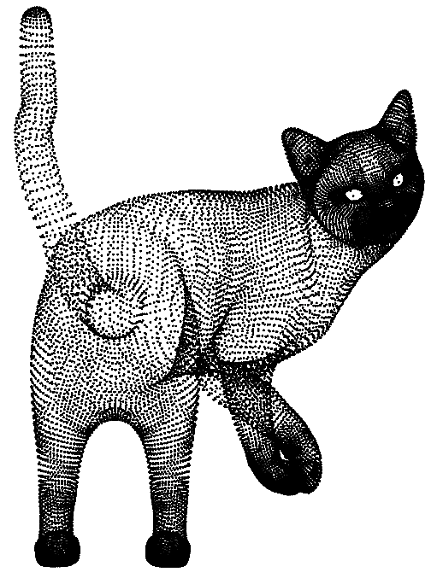 about 28,000 points  -> 5,000 points
random sampling
our method
Research interests
Data analysis and predictive analytics
man - machine tradeoff:
from enabled to automated analytics
Guided analytics and visualization
Search for interesting patterns:  
pre-compute, sort, and search geometric and statistical measures
present meaningful displays to show unanticipated pattern
Data reduction:  
numbers of observations, numbers of variates/attributes
preserve patterns (e.g. distribution and geometry)
Power tools for interactive data analysis
Software tools:  
LOON:  interactive data visualization in R
ZENPLOTS: automated layout of hundreds of plots
numerous other R packages and statistical analysis software